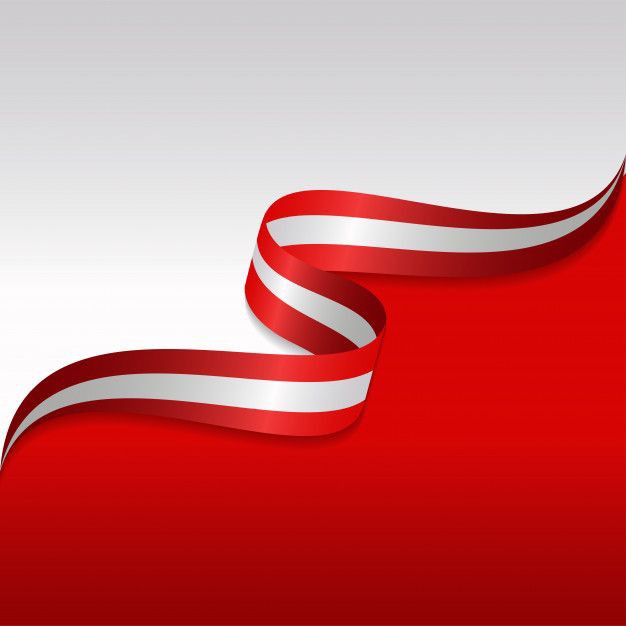 SMT VIMLADEVI AVURVEDIC MEDICAL COLLEGE AND HOSPITAL, WANDHRI, CHANDRAPUR.                                   



.
KRIYA SHARIR SEMINAR
Introduction
RBC
WBC
Platelets
Hemoglobin
Blood group
Diseases
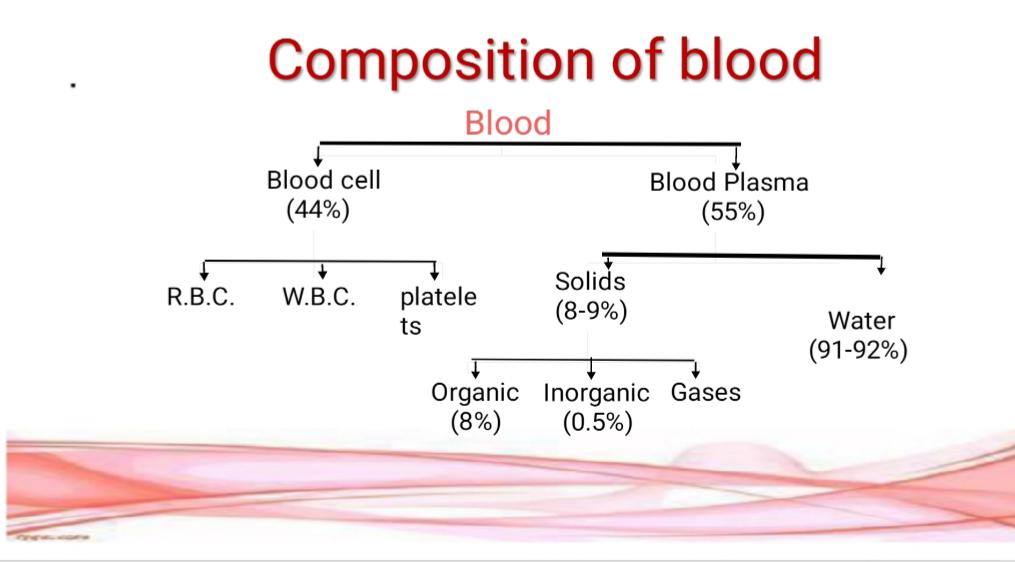 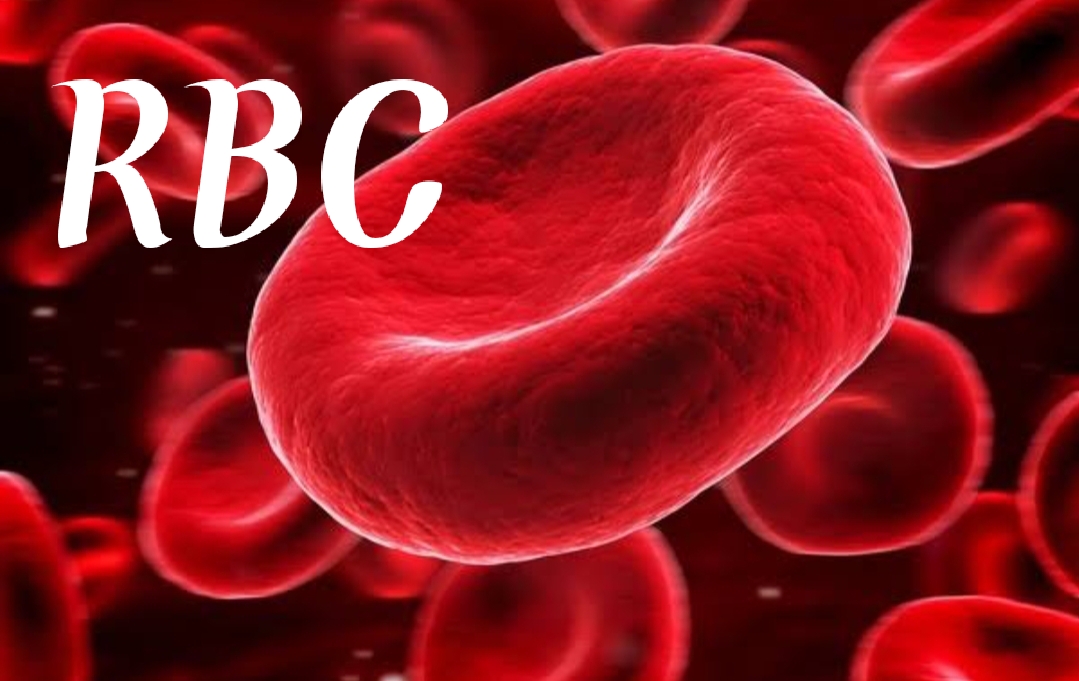 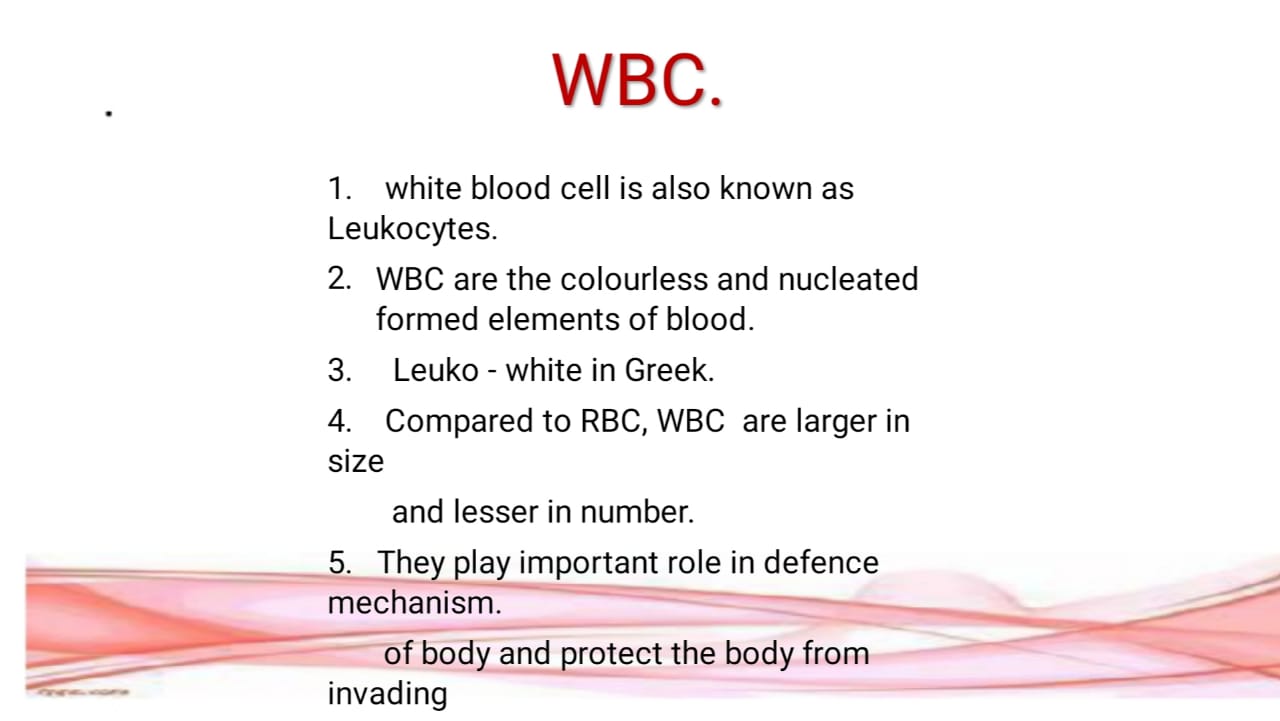 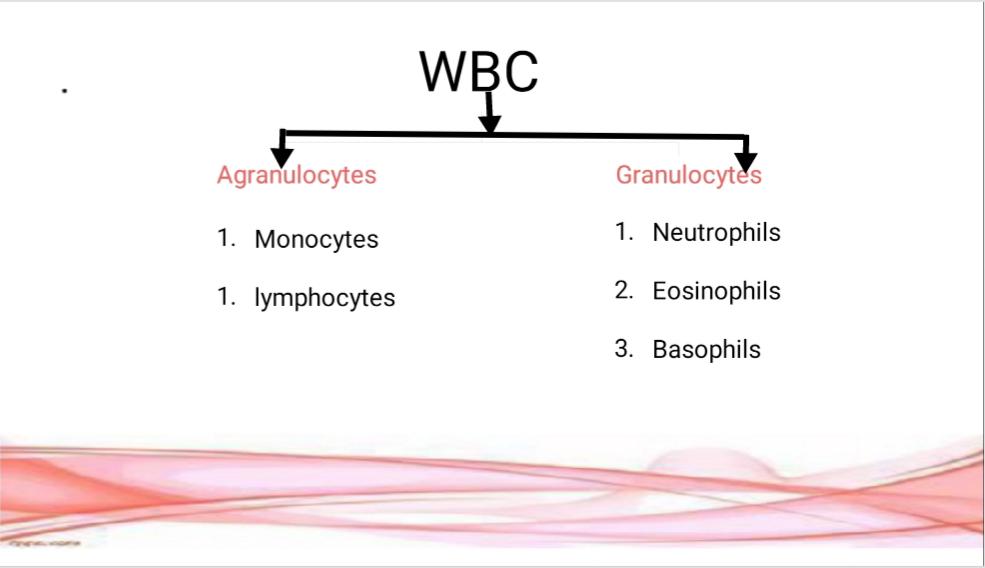 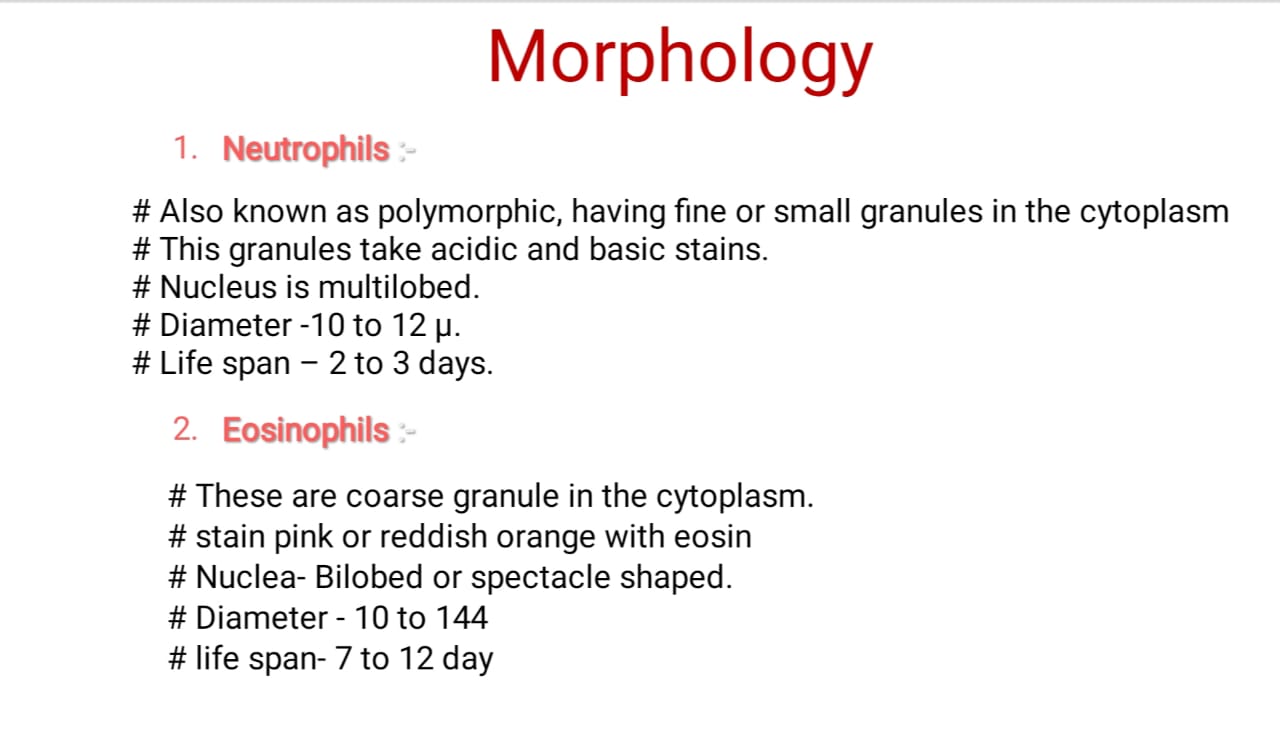 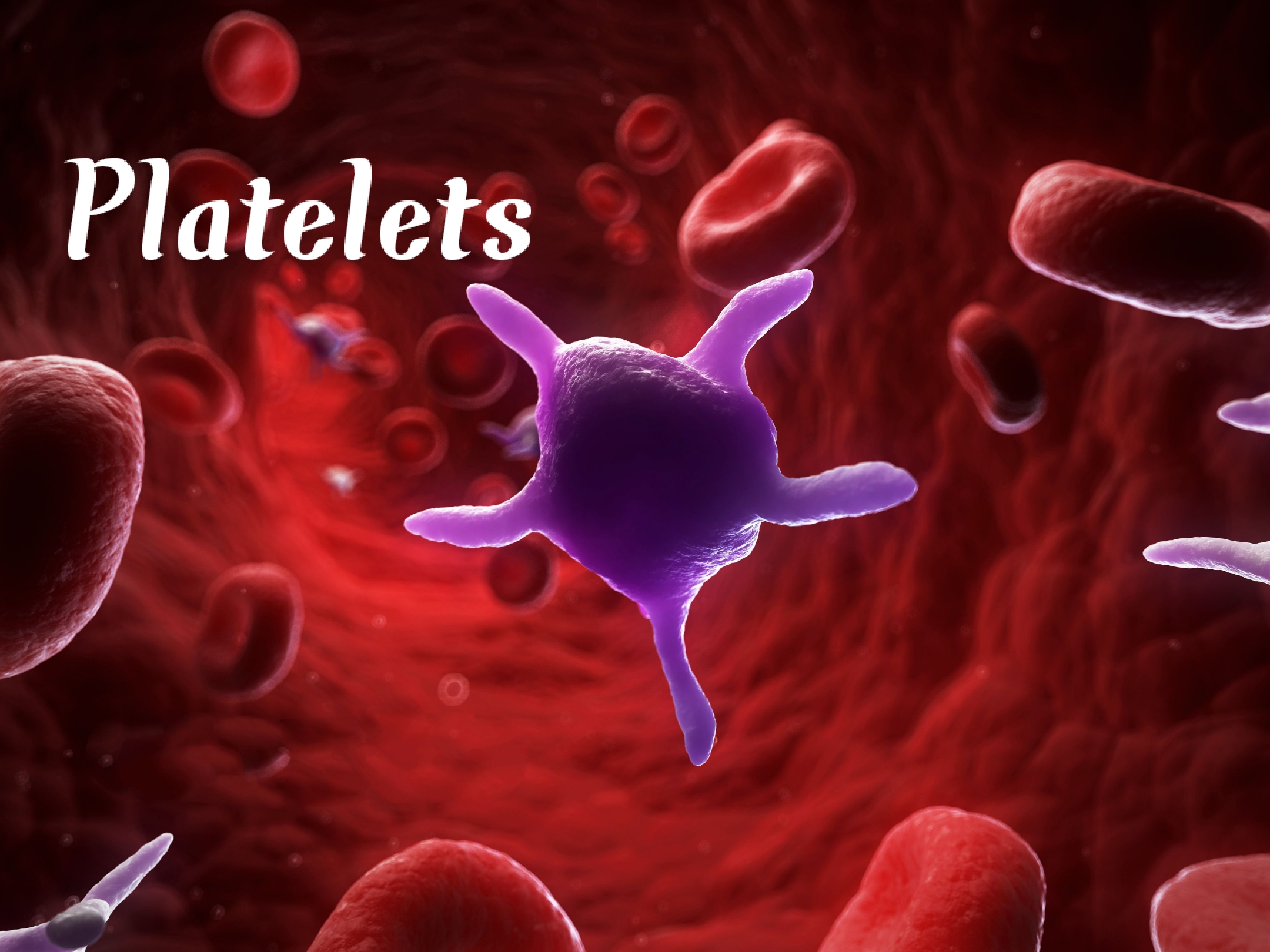